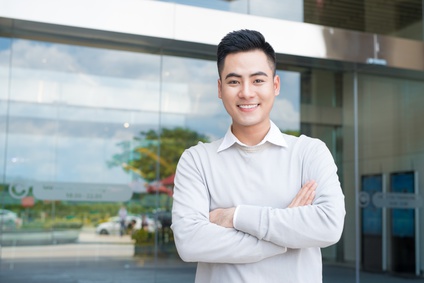 Mehdi YEN
Contato
000 111 333
Experiência profissional
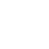 000 222 444
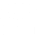 name@mail.com
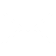 2010 - 2014
Empresa
Cargo exercido

Lorem ipsum dolor sit amet, consectetur adipiscing elit. Morbi tristique sapien nec nulla rutrum imperdiet. Nullam faucibus augue id velit luctus maximus.
12 Street Name, Lisboa
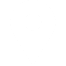 LOGO
Objetivo
Lorem ipsum dolor sit amet, consectetur     adipiscing elit. Morbi tristique sapien nec nulla rutrum imperdiet. Nullam faucibus augue id velit luctus maximus.
2010 - 2014
Empresa
Cargo exercido

Lorem ipsum dolor sit amet, consectetur adipiscing elit. Morbi tristique sapien nec nulla rutrum imperdiet. Nullam faucibus augue id velit luctus maximus.
LOGO
Qualificações
Profissionais
2010 - 2014
Empresa
Cargo exercido

Lorem ipsum dolor sit amet, consectetur adipiscing elit. Morbi tristique sapien nec nulla rutrum imperdiet. Nullam faucibus augue id velit luctus maximus.
Microsoft Office
LOGO
InDesign
PHP MySQL
Google GA
2010 - 2014
Empresa
Cargo exercido

Lorem ipsum dolor sit amet, consectetur adipiscing elit. Morbi tristique sapien nec nulla rutrum imperdiet. Nullam faucibus augue id velit luctus maximus.
Idiomas
LOGO
Inglês
Francês
Italiano
Formação
Personalidade
2014
Universidade – Grau 
Lorem ipsum dolor sit amet, consectetur adipiscing elit.
Criativo
Sério
Organizado
2014
Universidade – Grau 
Lorem ipsum dolor sit amet, consectetur adipiscing elit.
Inovador